BOSTON Fights Drugs
A Research Summary Presentation on How Communication Campaign Hopes to Alleviate Drug Use and Distribution Among Residents of  Boston
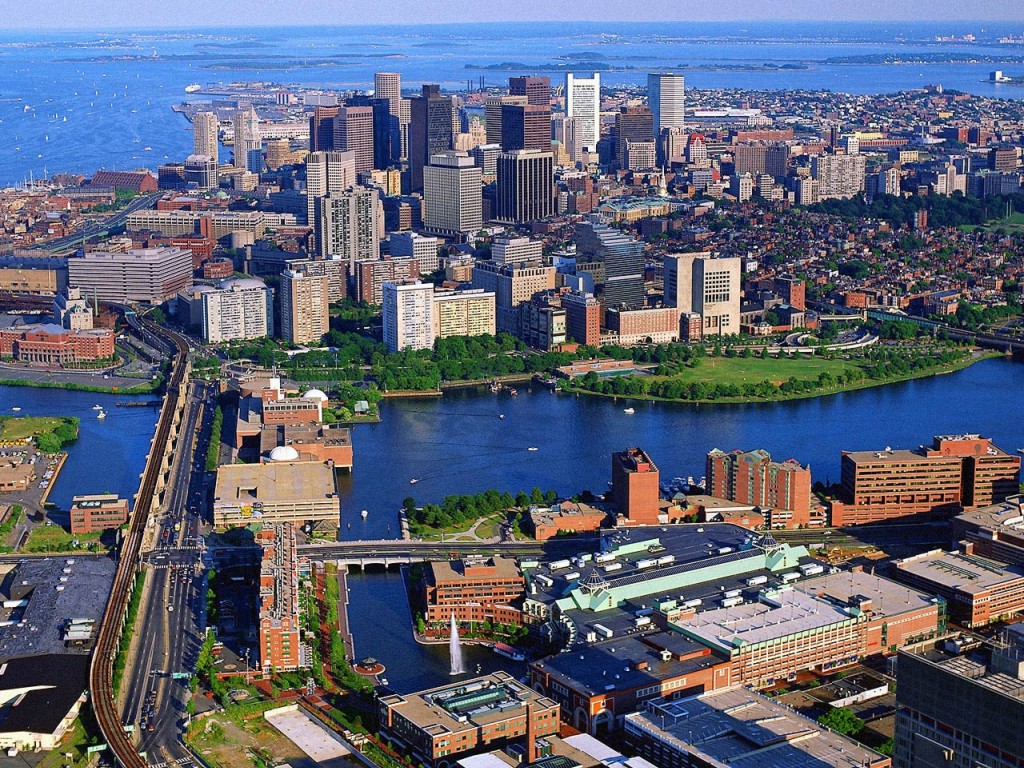 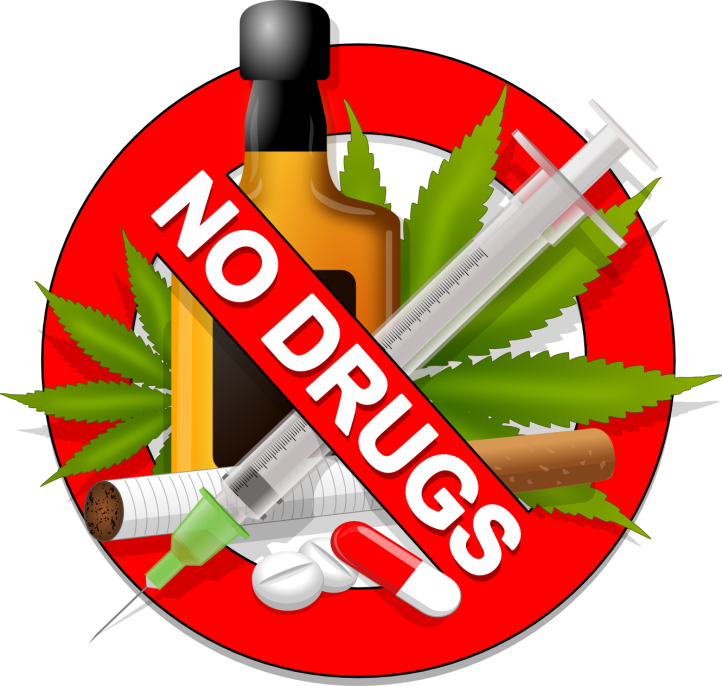 [Speaker Notes: This is a presentation of the summary of research conducted on the possibility of alleviating drug use and abuse in Boston through a communication campaign directed to the youths of the city]
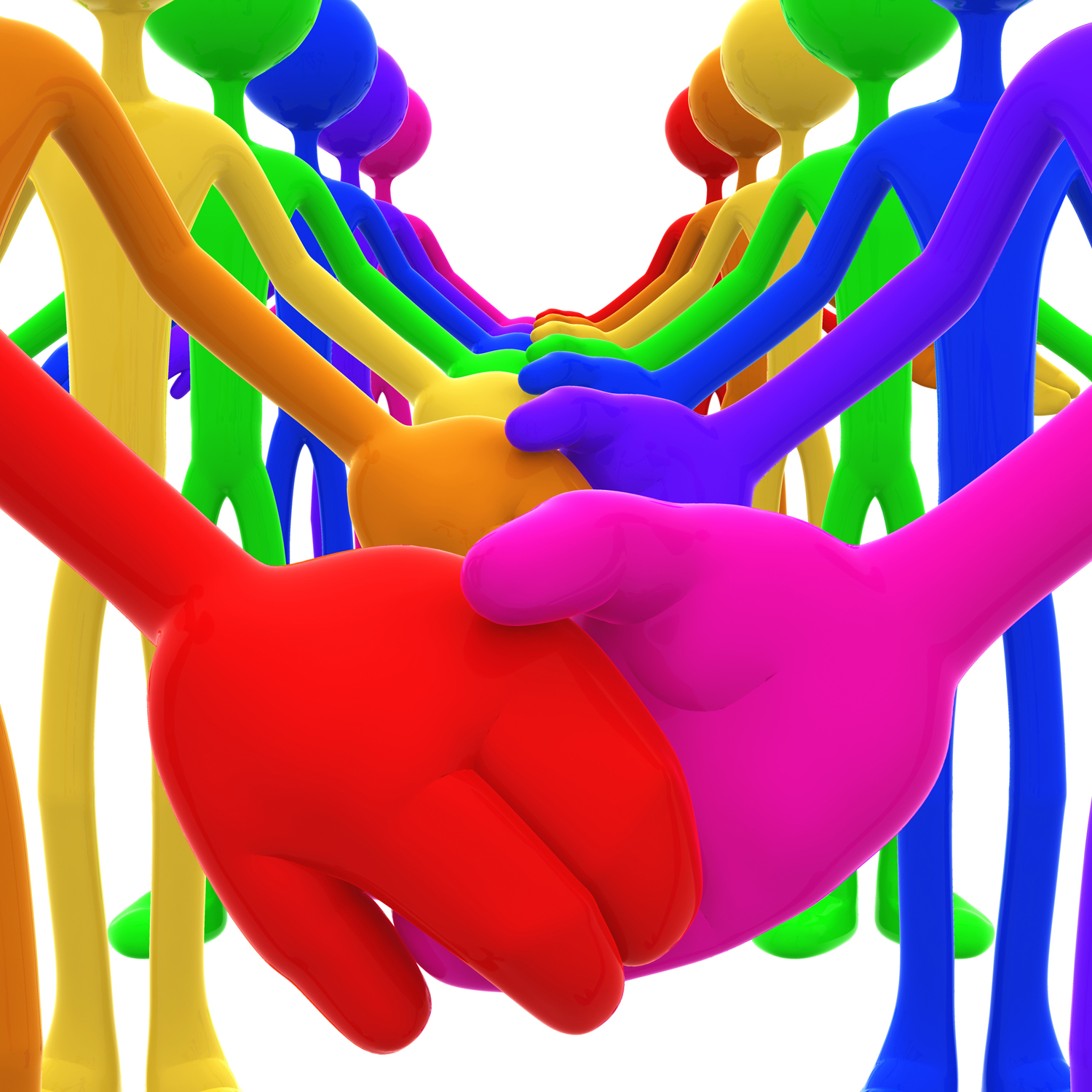 Background Information
Boston Population:  620,000
….The city currently suffers from being populated wit individuals that engage in the distribution of illegal drugs and the young demographics likely become the target of such operations
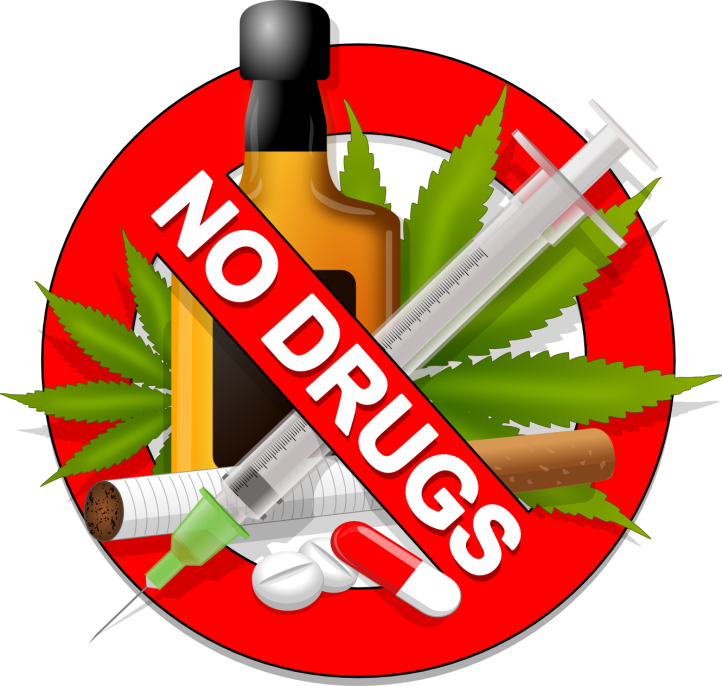 We need a comprehensive, integrated approach to the drug problem- 
Mayor Flynn
[Speaker Notes: This particular research is expected to address the problem of increased rate of drug-related crime arrests in Boston through providing a relative resolution especially when it comes to communicating the situation to the target individuals in the community, the youths.]
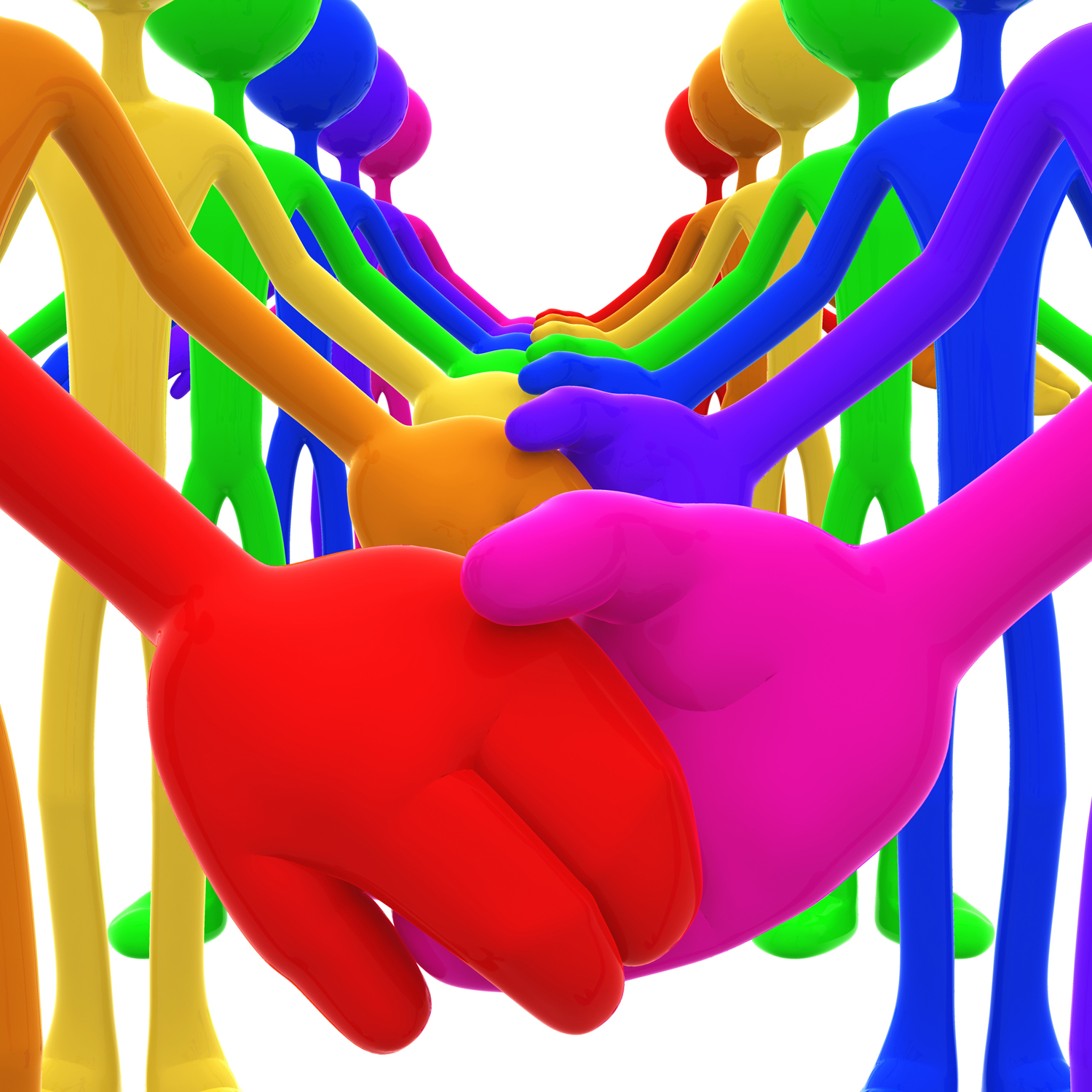 Survey and Research
Primary Goal:
de-market drugs to youths, helping them realize what drugs actually does to their health, their family, their relationships, their personality and their future.
Research shows the condition of the city and how it tried to resolve the issue through imposing particular laws and educating the community with regards drug thus hoping that the youths will respond to the matter with full understanding of the situation and the factor that makes drugs their enemy towards a better future.
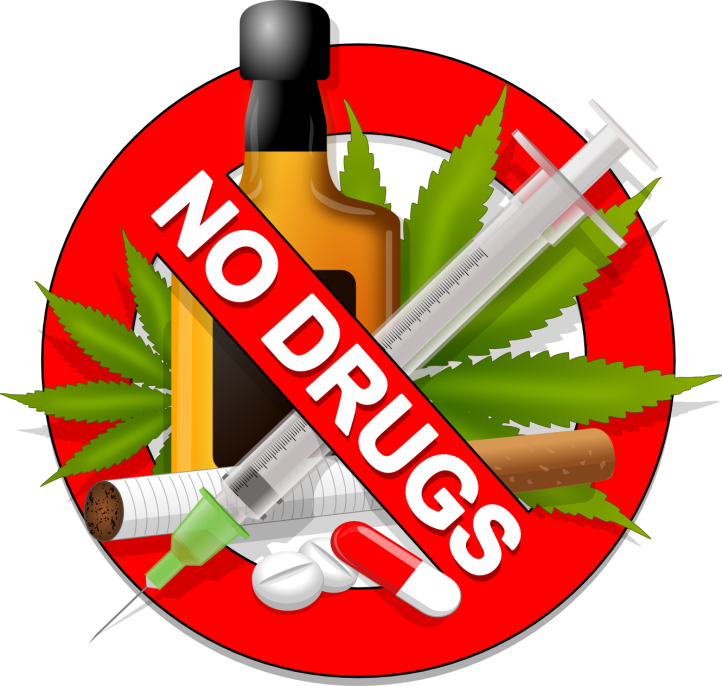 [Speaker Notes: The researchers found out through digging into the available information that Boston’s administration has been trying hard to take a great leap towards improving the situation and leading the youths to better paths; hence lessening the instance of drug-related crimes in the city.]
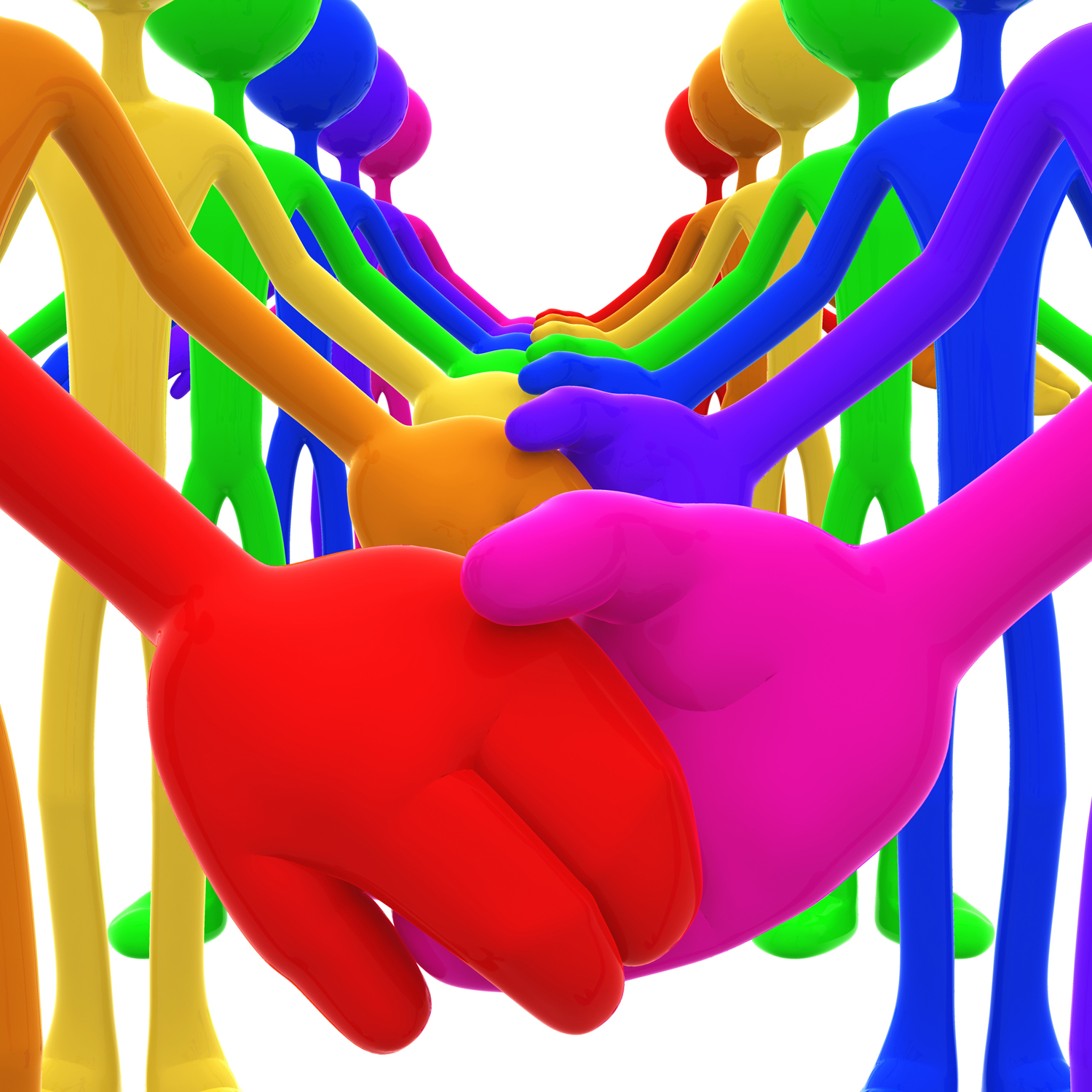 Sampling and Testing
Qualitative Sampling
The participants were gauged according to their attitude towards drugs and the different campaign procedures applied to provide the youths with the right guidance they need.
Quantitative Sampling
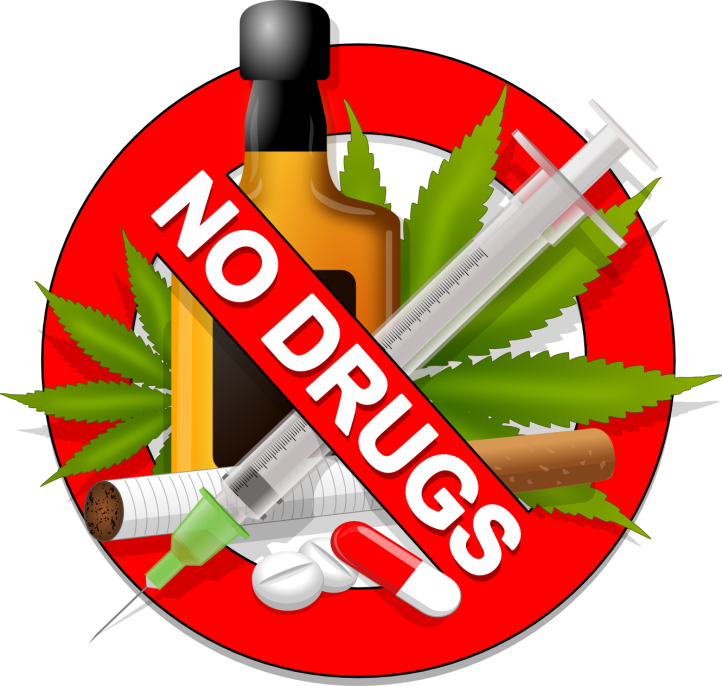 Reaching out to participants through mail and phone allowing them to respond to particular survey questions.
One-on-One Interview
More direct approach that involves personal assumption of the attitude and reactions of the participants
[Speaker Notes: The researchers used three different ways of sampling to get the attention of the participants and gain data from them that could be analyzed in relation to how they respond to communication campaigns.]
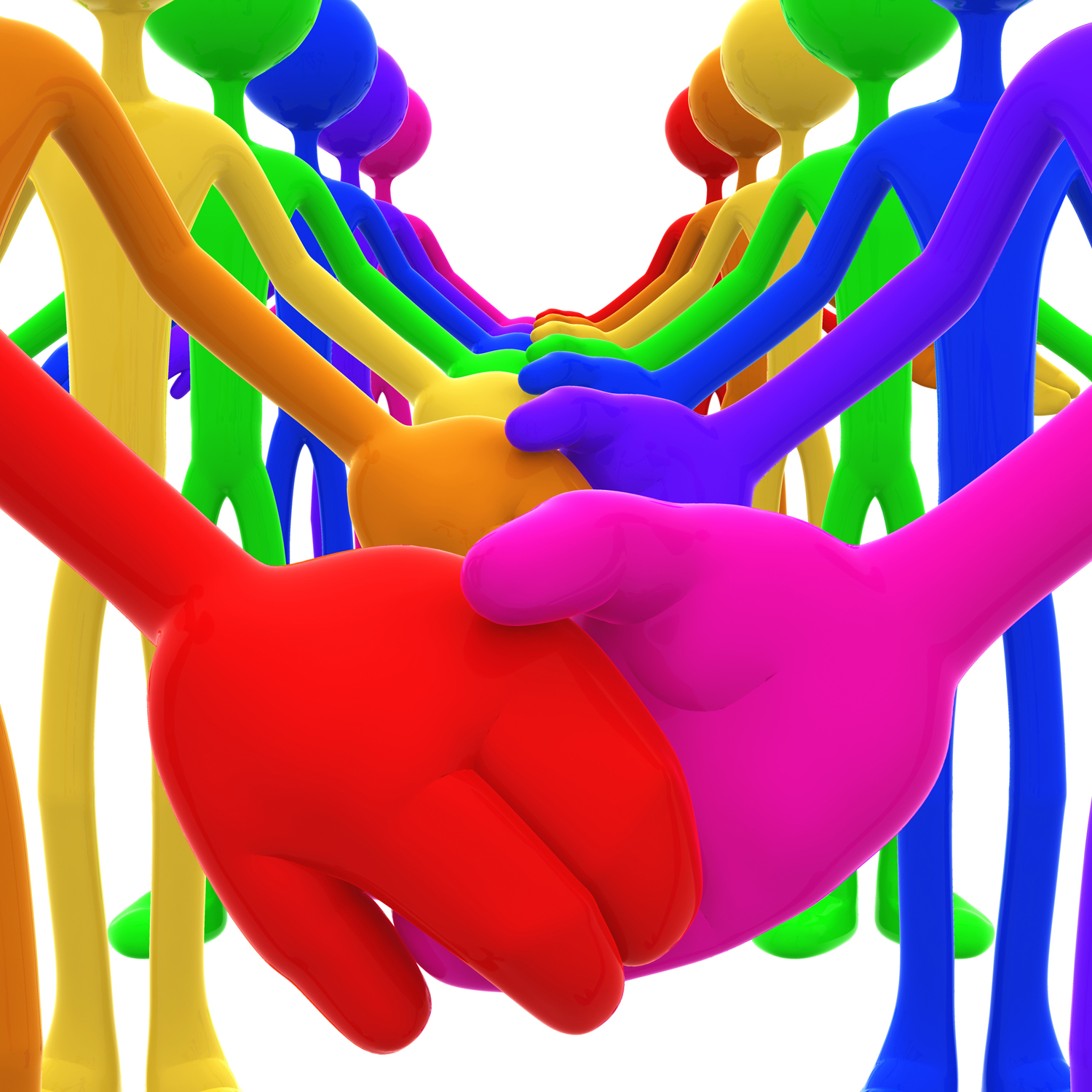 Findings and Analysis
Application of Drug-Use-Model
Separation of the Participants According to Drug-Use: 
Non-user
Experimental User 
Regular User 
Drug Dependent
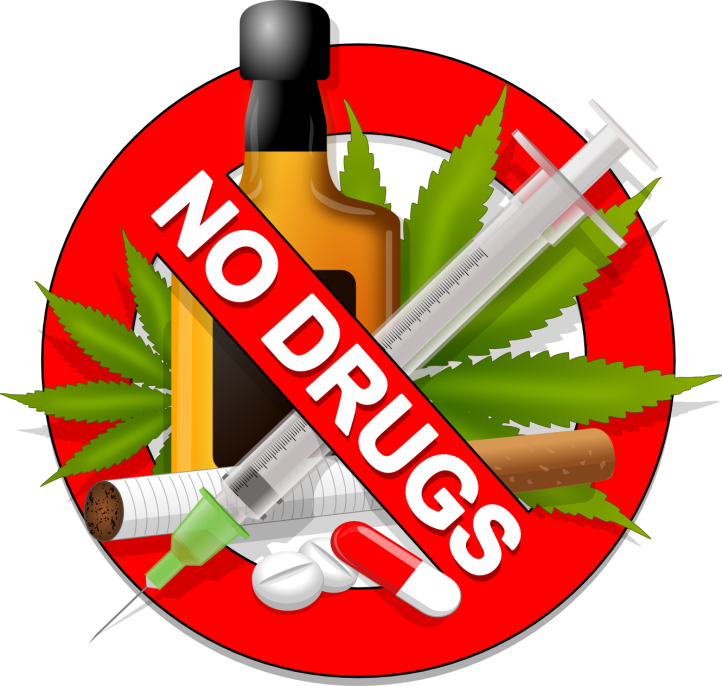 The drug use model allowed the researchers to categorize the responses of the participants giving them the chance to see what particular approach of communication campaign appeals to a particular group and why.
[Speaker Notes: The researchers did the separation approach to make sure that the participant responses would have a better value on the research being conducted.]
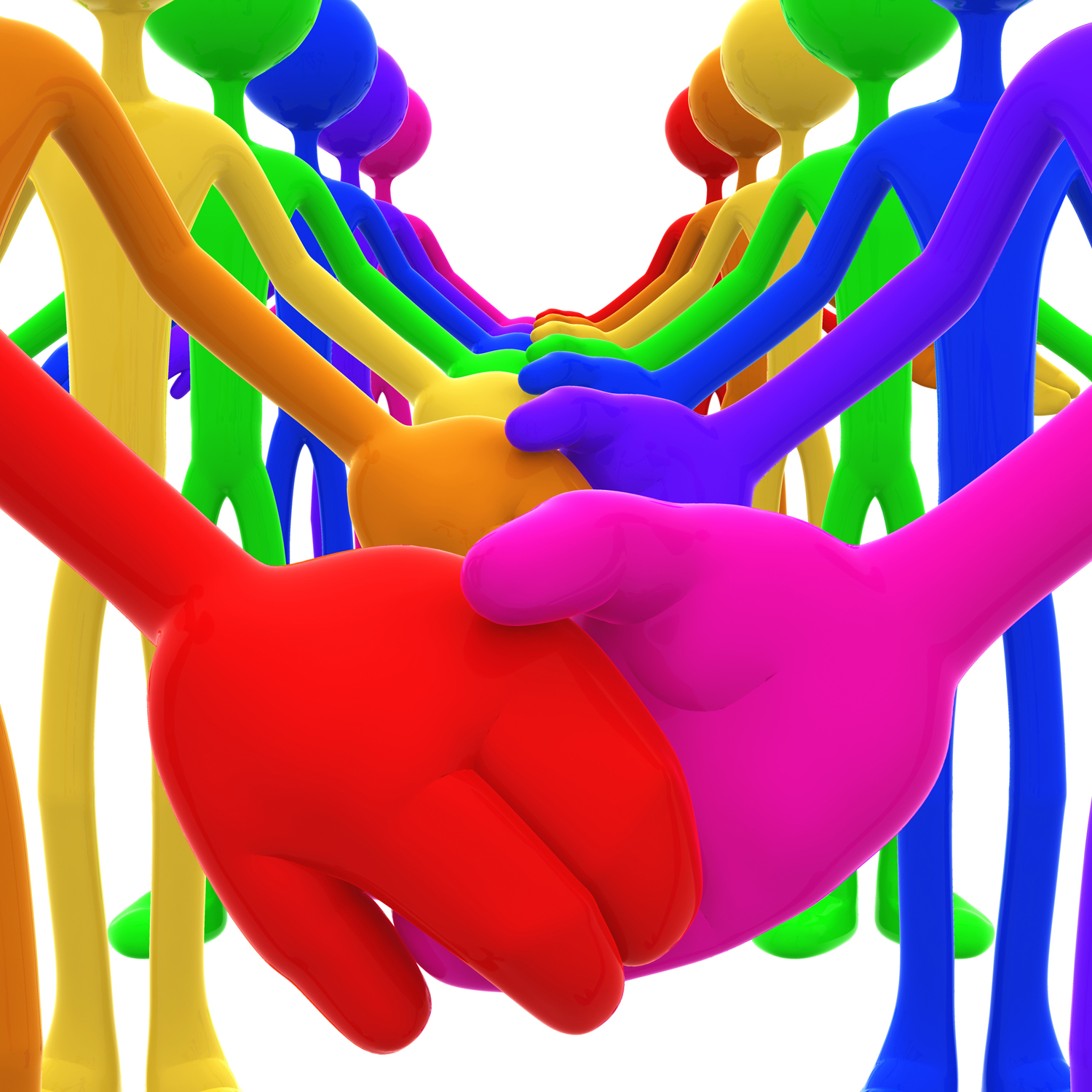 Practical Results
Division of Response Topics: 
Feelings about Family
Advertising Recall
The two categories are further divided into fourteen other subtopics making the analysis more focused on each response
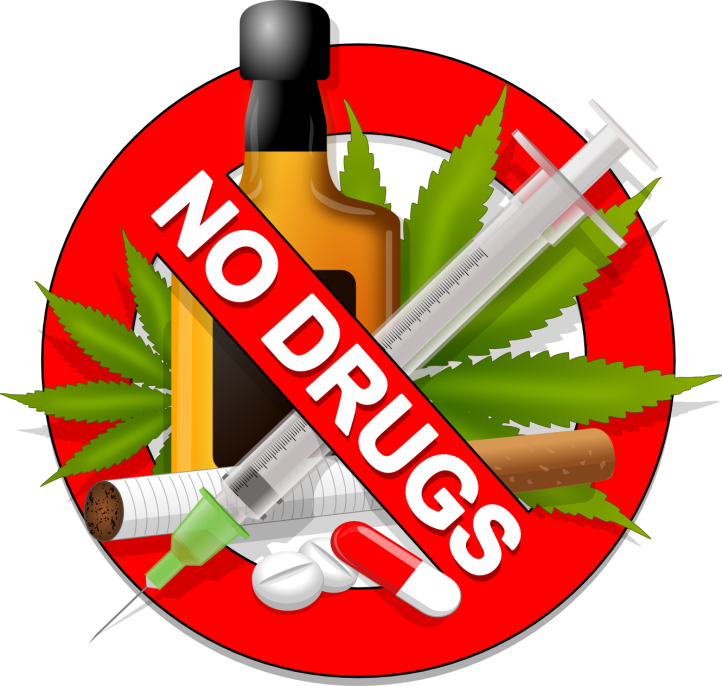 Results: 
Youths did not respond to advertisements well
Community programs were better able to define 
the goal of the administration
[Speaker Notes: According to the results collected from the research, educating the youths and giving them options of improving their life choices through community programs were more effective than the advertising campaign application]
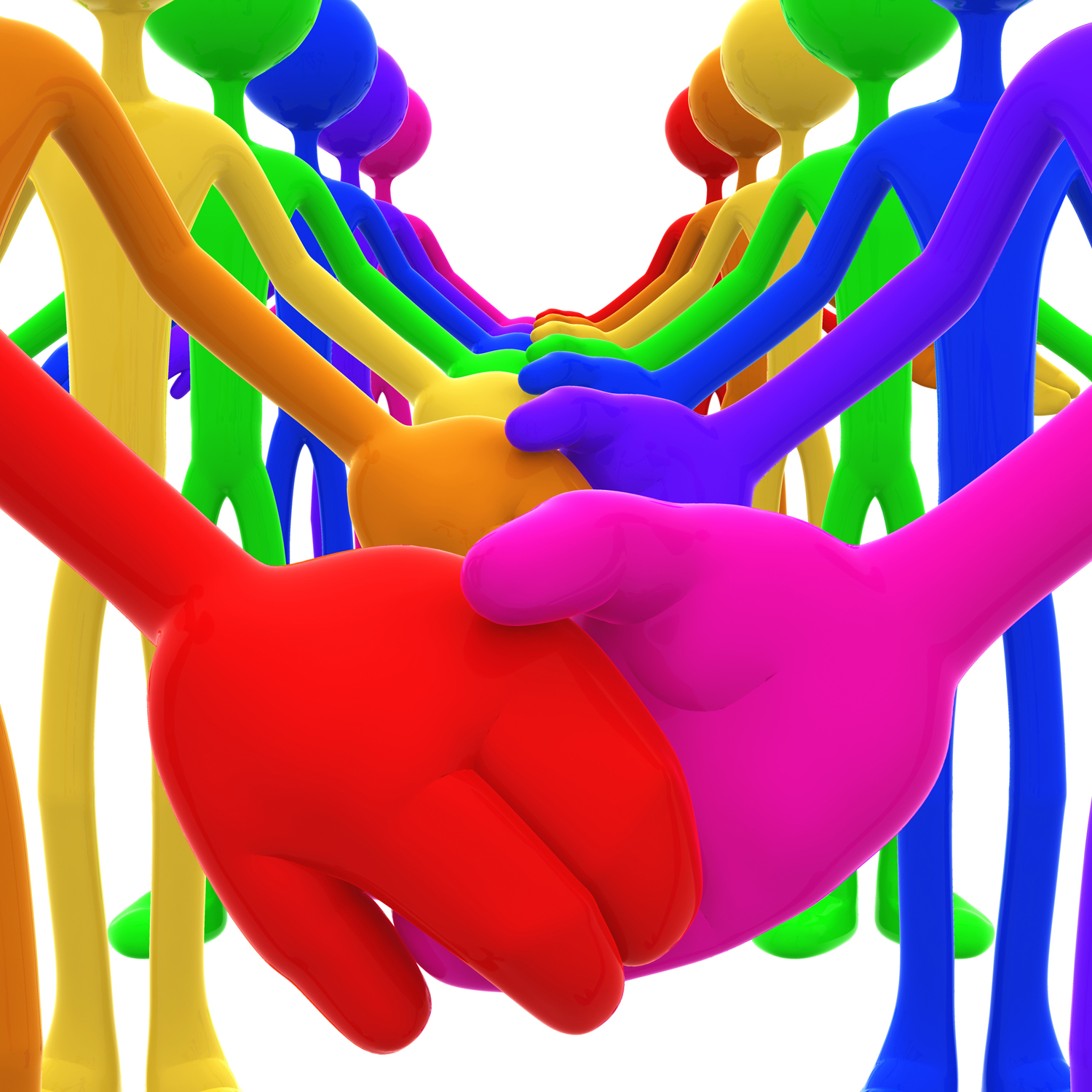 Suggestive Resolution
Furthering Community 
Programs : 
Dedicate more time and 
effort to educate the youths
Provide them better options of gaining better friends 
Community meetings dedicated to allow the youths
find the way to reunite with their families and friends
 without drugs
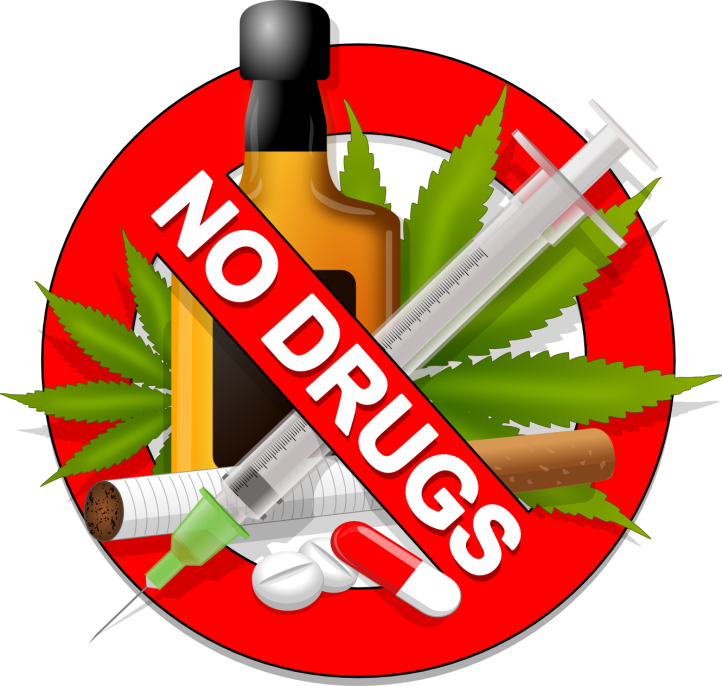 [Speaker Notes: It has been realized through this research that it was much better to directly engage with the students and communicate with them personally than creating ads that would appeal to their visual perceptions through television and other forms of media presentations. What they needs is attention and not warning from television programs.]
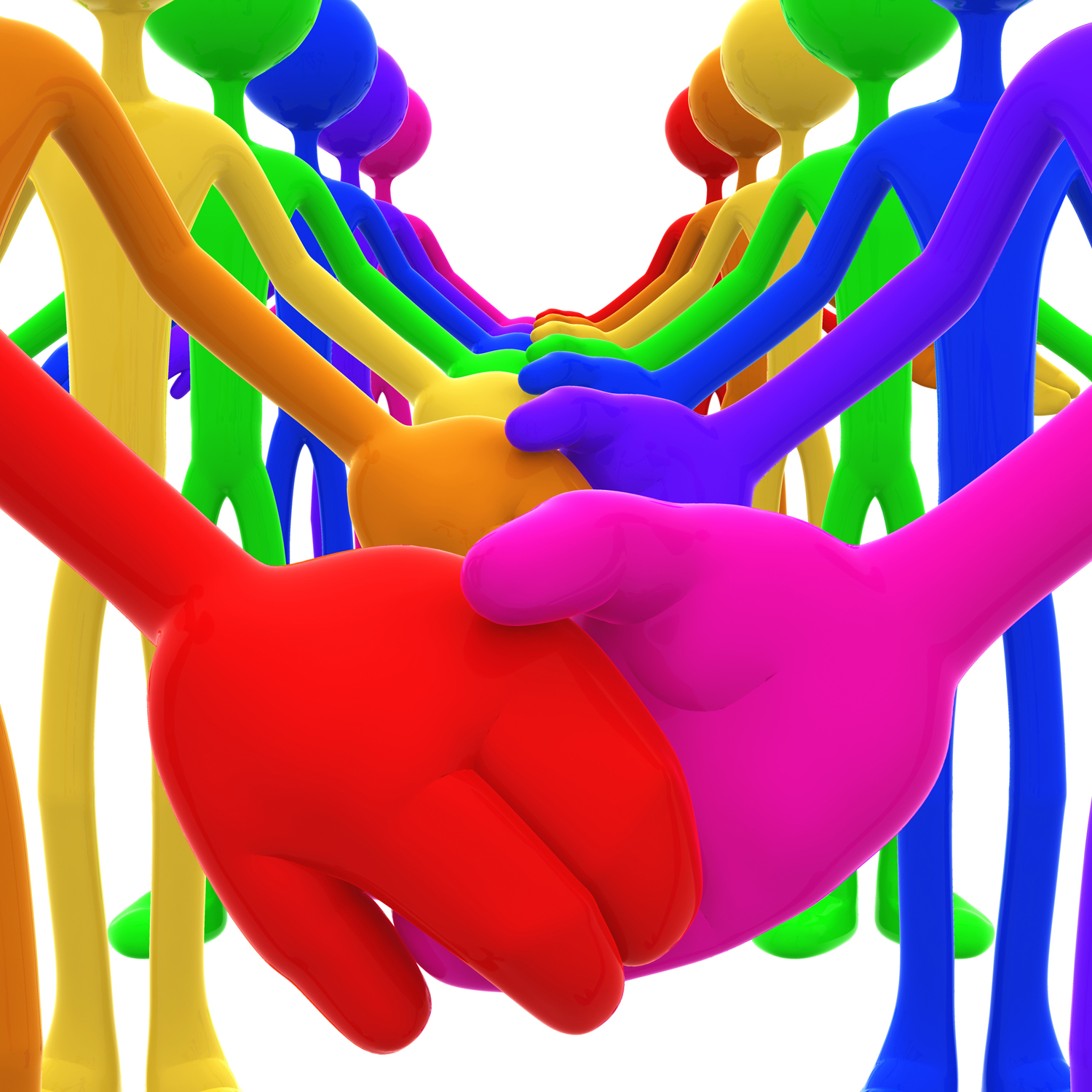 References
Boufides, Dina. (et al). Boston Fights Drugs: Designing Communications Research.  (1997).Creative Marketing Study. Harvard College.
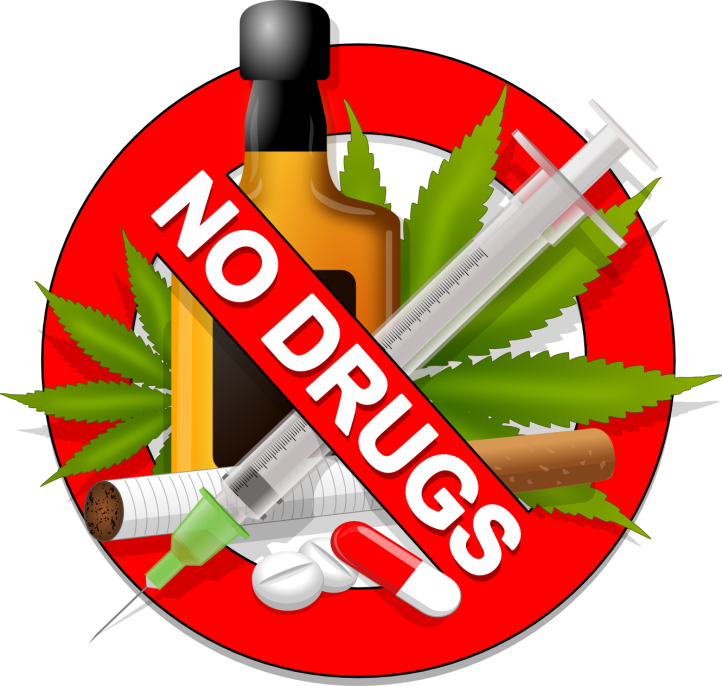